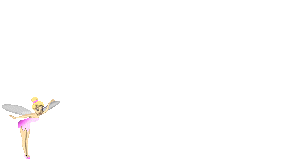 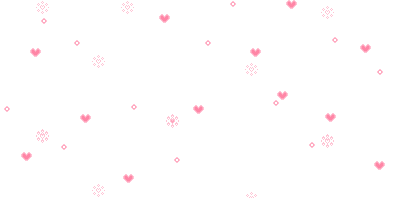 GIÁO ÁN MÔI TRƯỜNG-XQ  
Tìm hiểu về một số PTGT đường hàng không
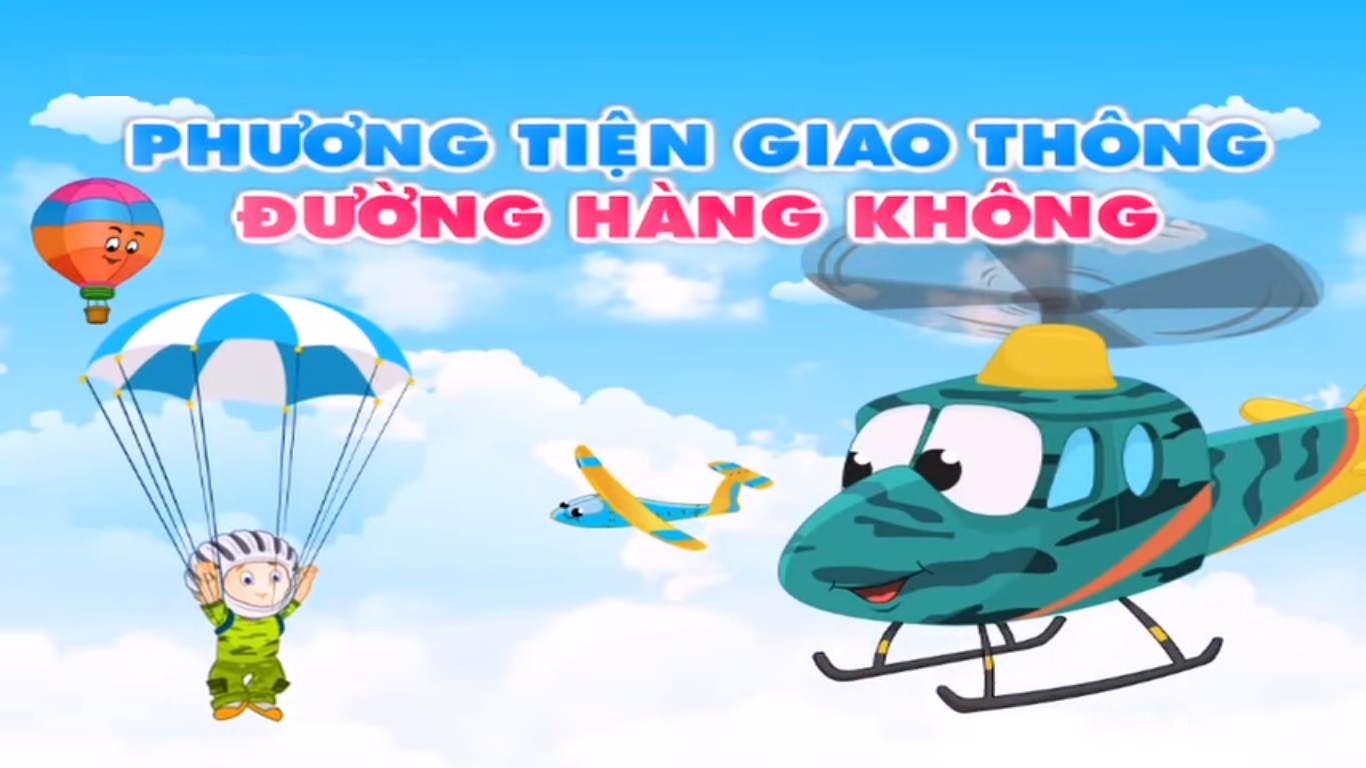 CUỘC THI TÌM HIỂU VỀ CÁC
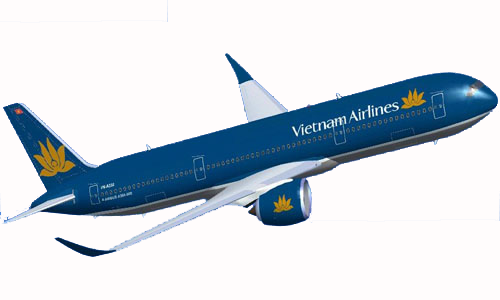 MÁY BAY PHẢN LỰC
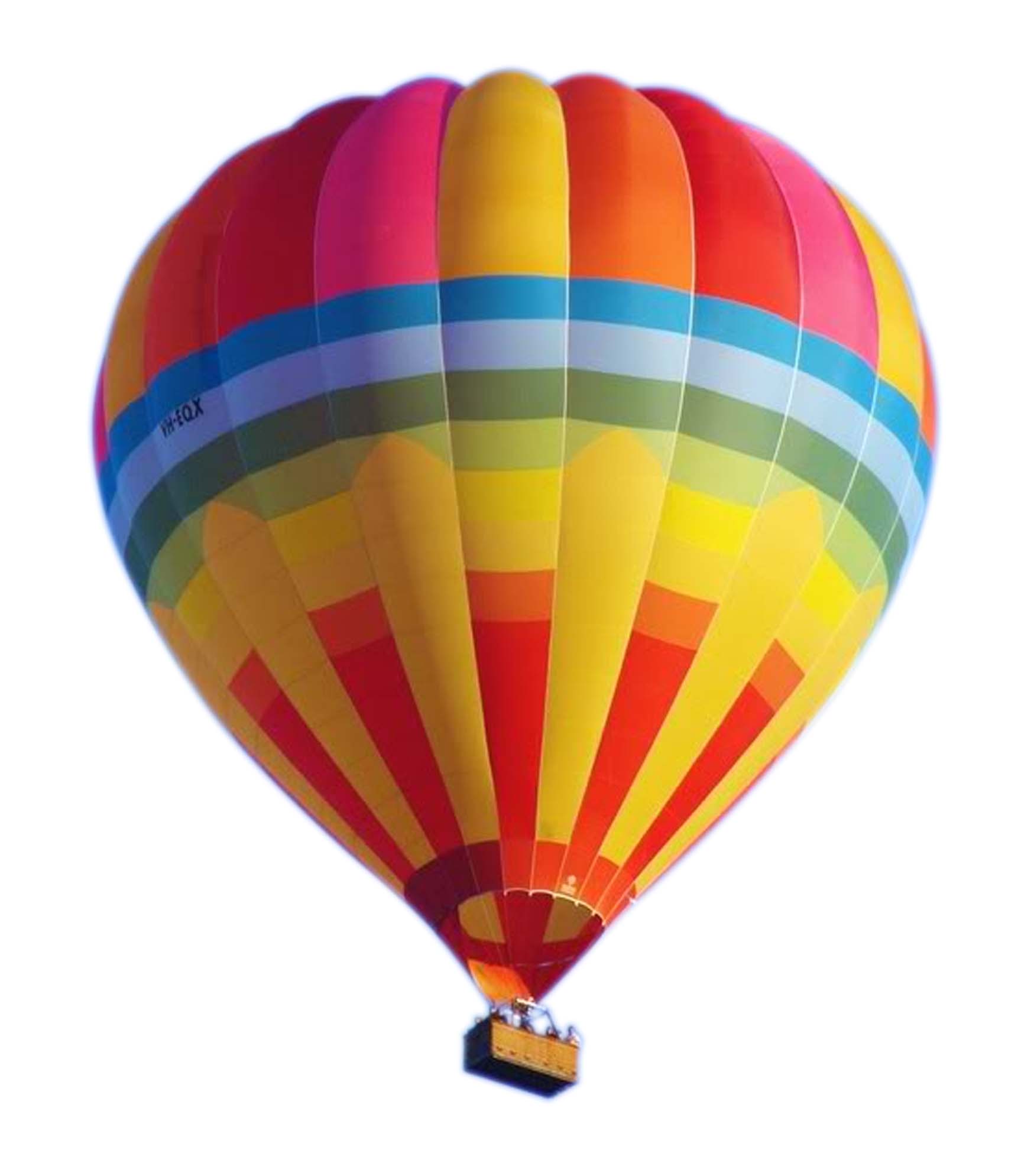 KHINH KHÍ CẦU
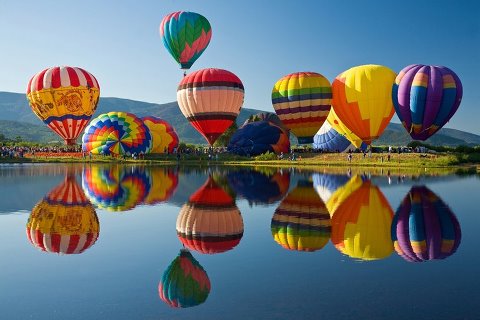 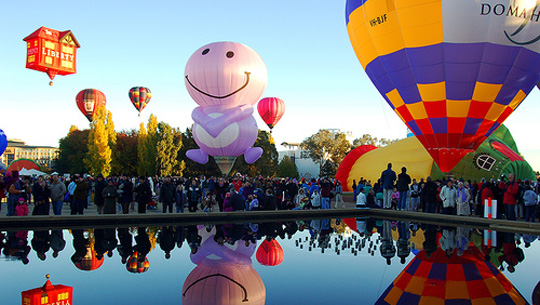 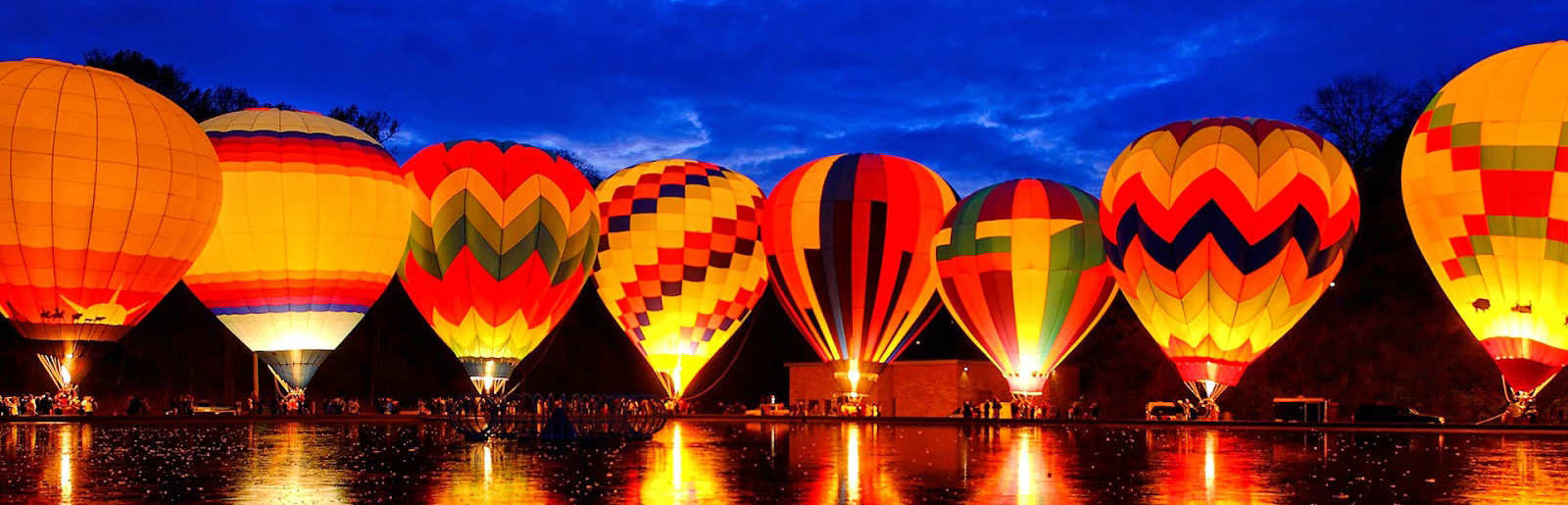 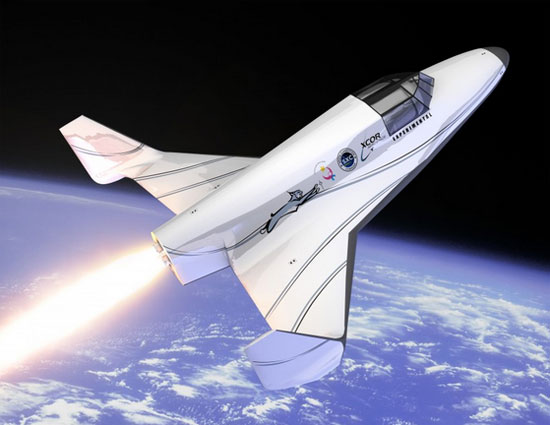 TÀU VŨ TRỤ
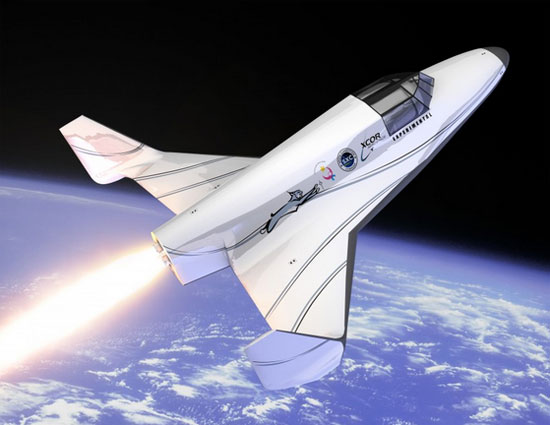 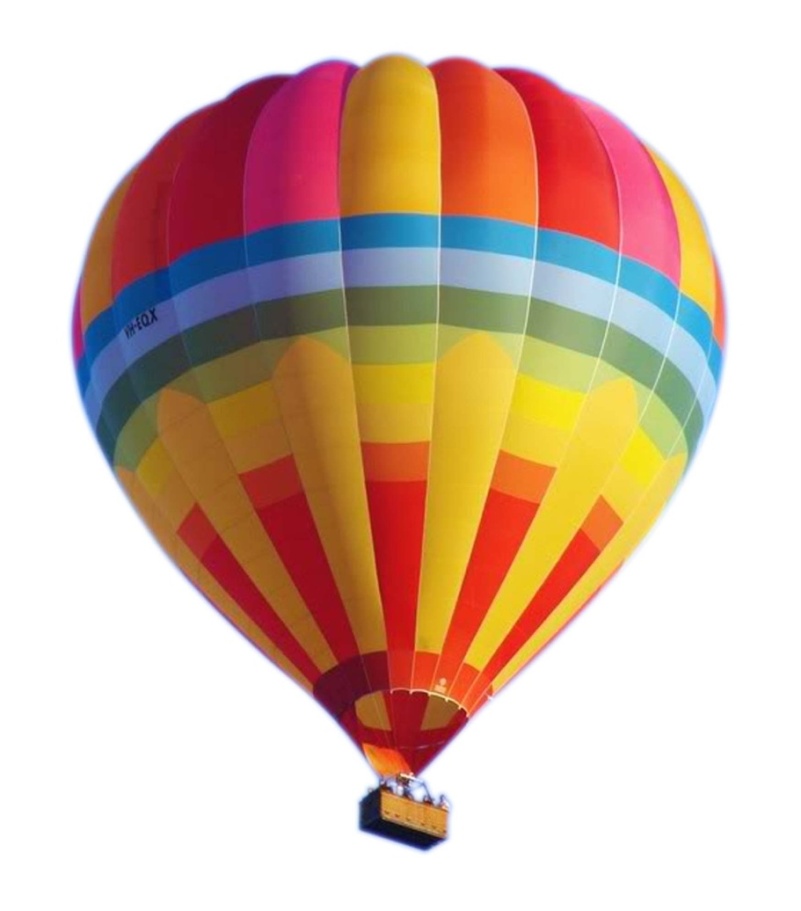 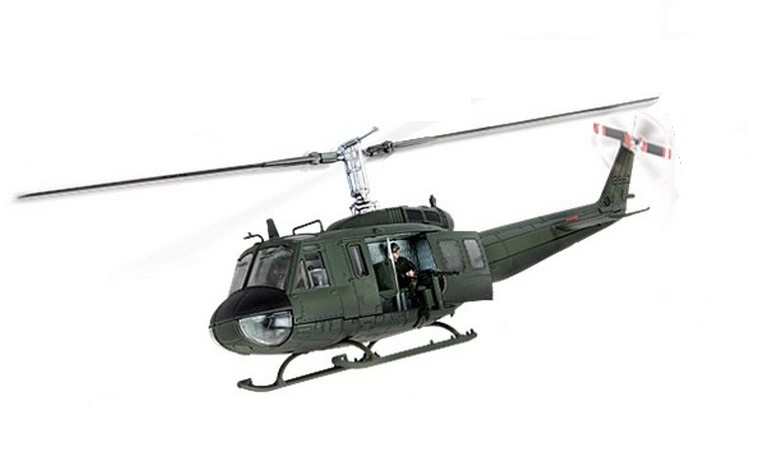 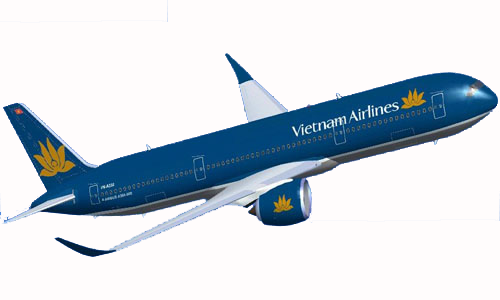 SO SÁNH
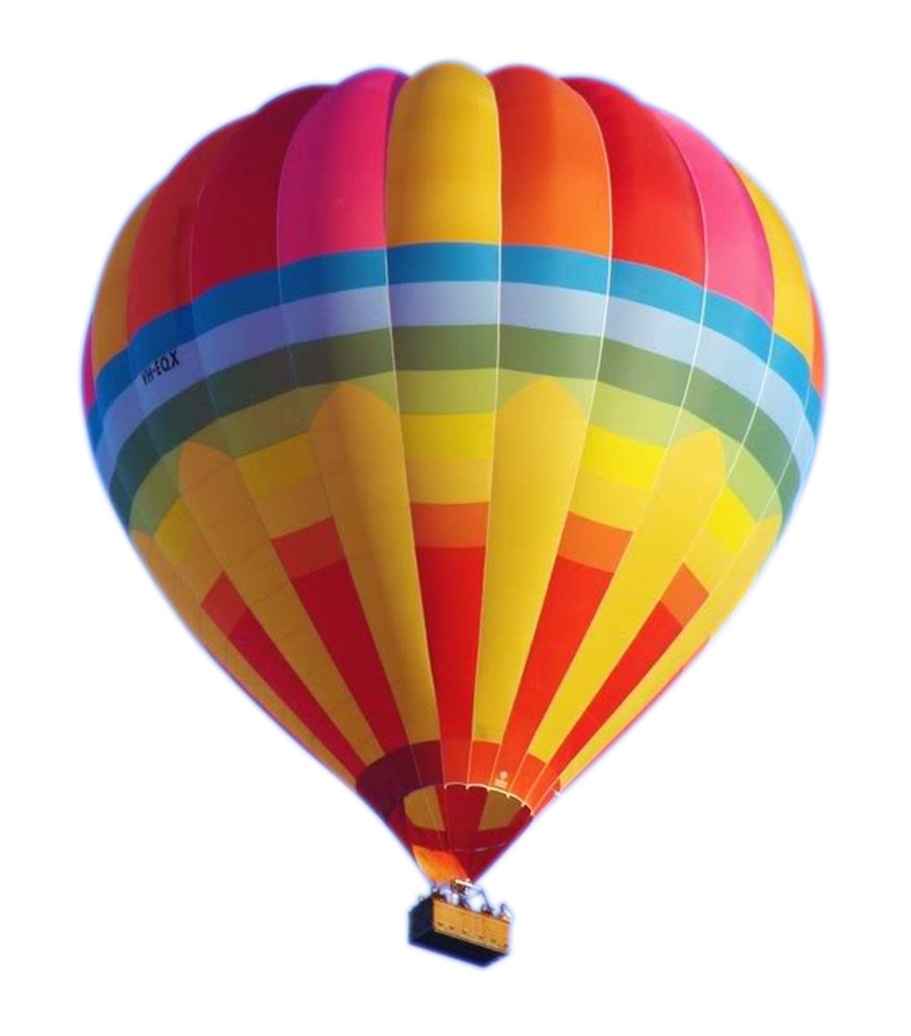 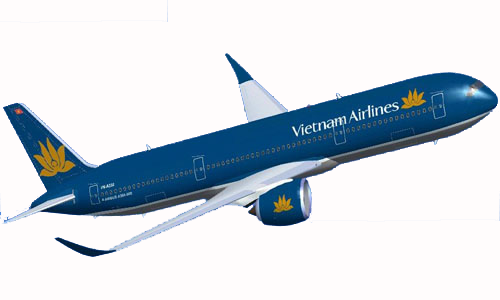 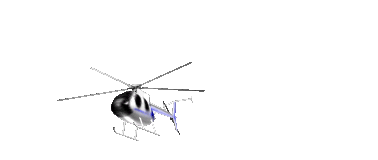 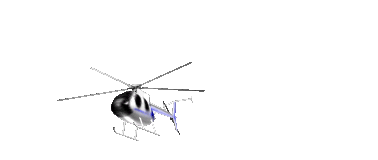 MỞ RỘNG
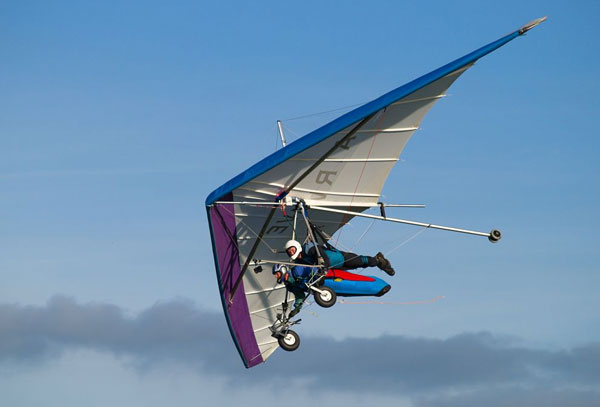 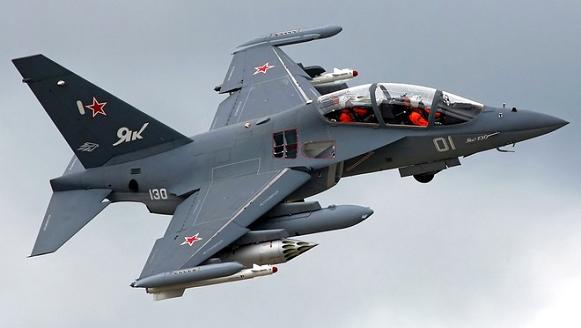 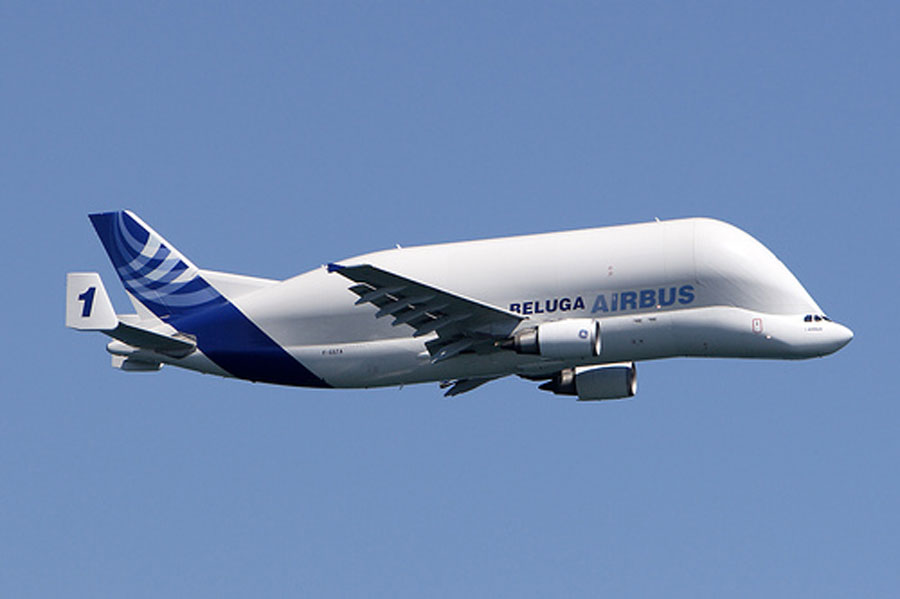 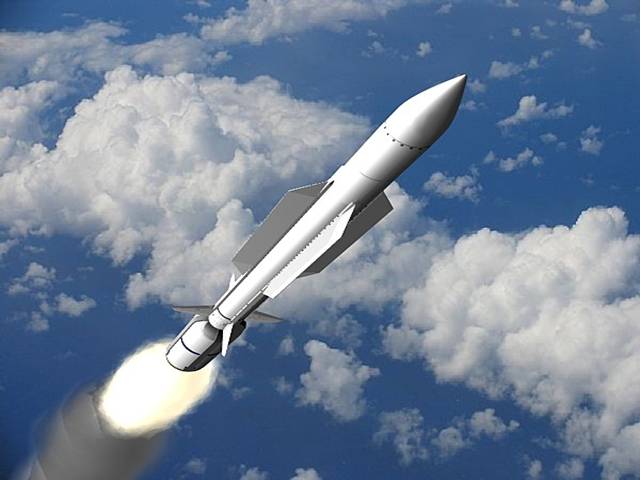 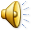 TRÒ CHƠI
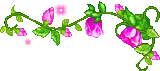 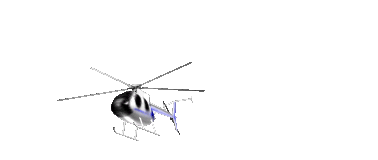 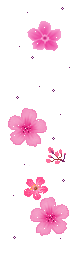 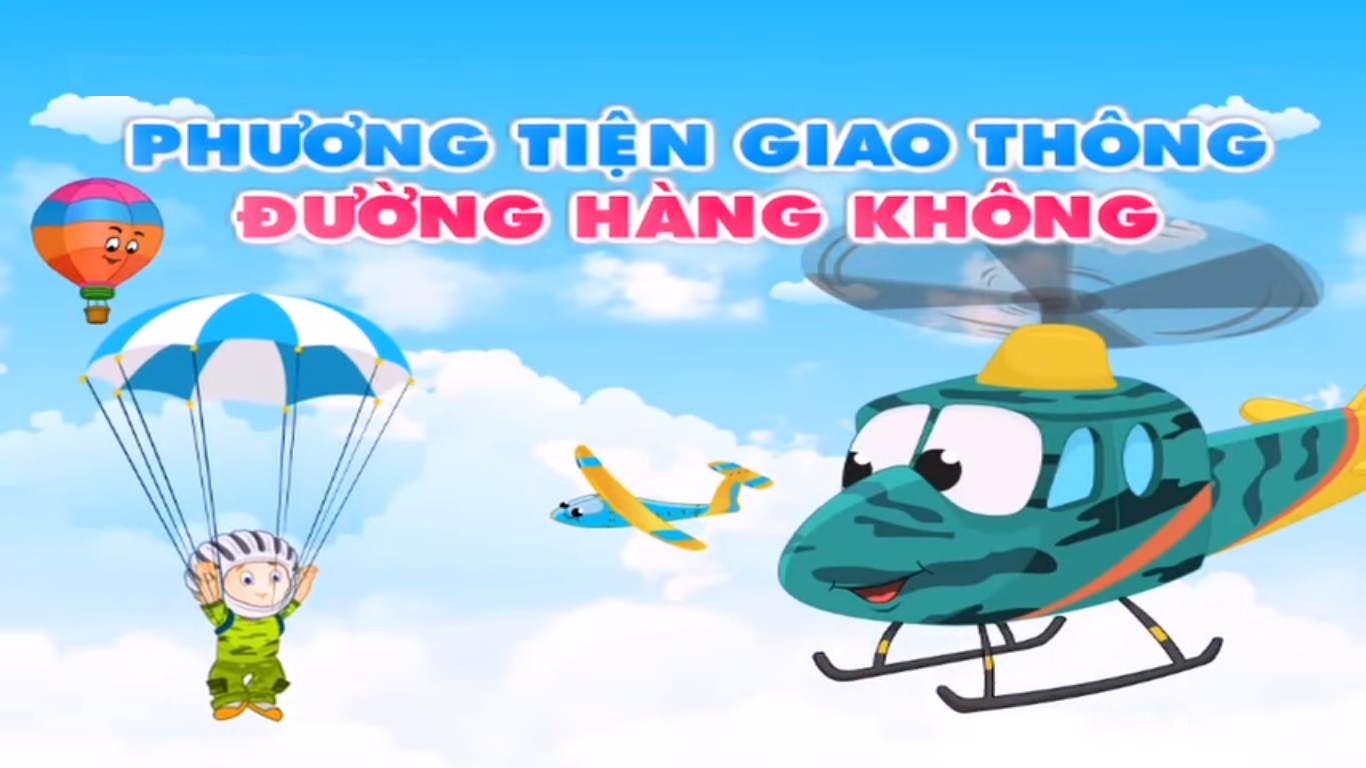